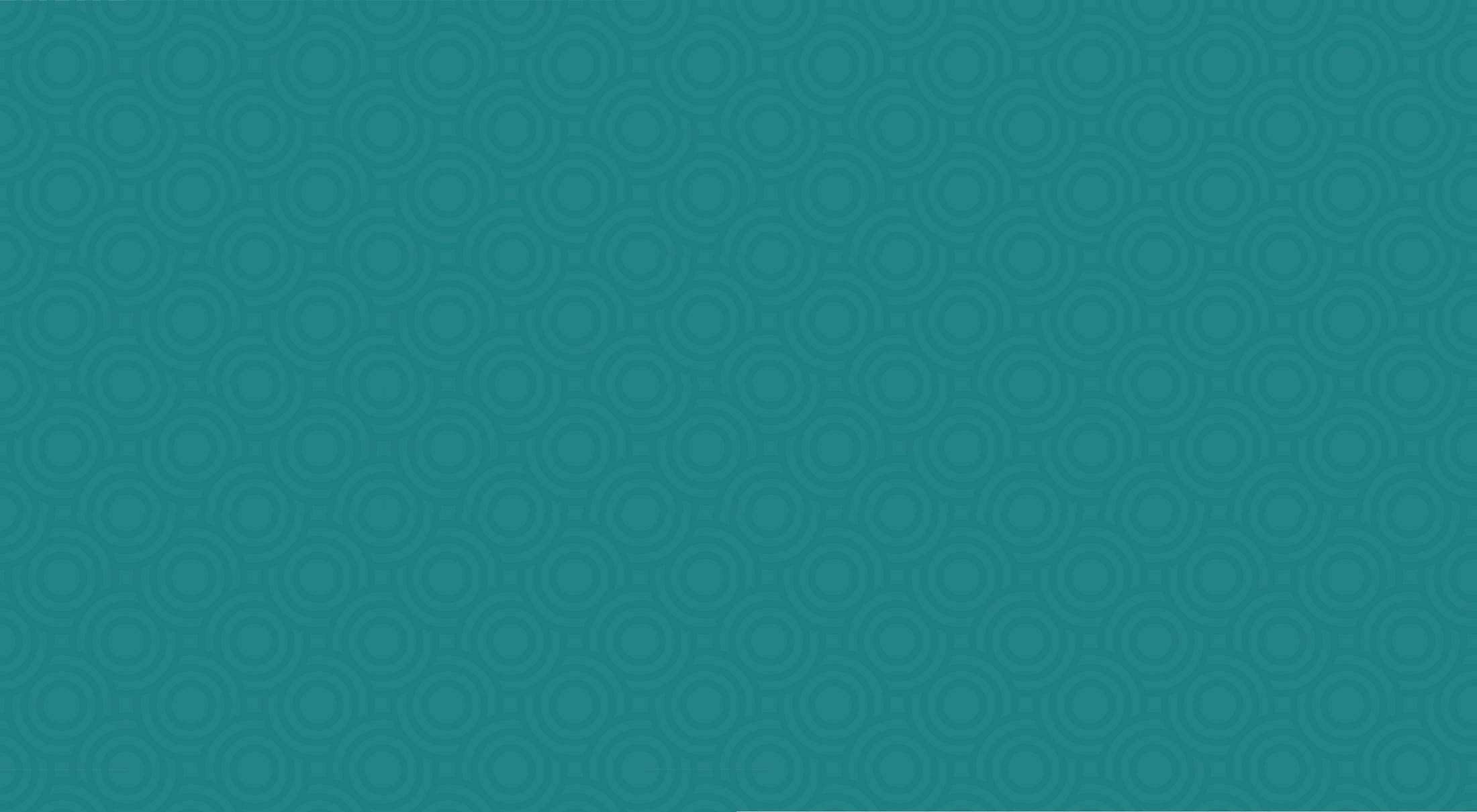 إطار مفهوم التقييم في التعلّم الإلكتروني
القسم 1 ، الوحدة 7 ، الاثنين 18 مايو ، 3:30 الى 05:00 مساءً
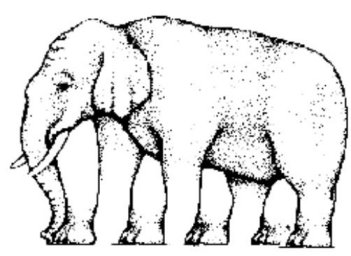 سؤال استطلاع
كم عدد أرجل الفيل؟

5

4

يعتمد ذلك على المشاهد
المقدمة: وجهات النظر حول التقييم
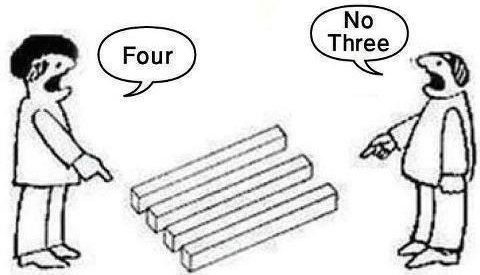 ثلاثة
كلا، أربعة
في نهاية هذه الجلسة ، ستتمكن من ...

وصف أفضل الممارسات لتقييم المتعلّم في الدورات عبر الإنترنت
تحديد مجموعة متنوعة من أنواع التقييم والمنصات المستخدمة لتقييم التعلّم عبر الإنترنت
تحديد أنواع التقييم المناسبة بناءً على أهداف التعلم
وصف العناصر الأساسية لملاحظات الأستاذ الفعّالة والذي يحسن تعلّم الطلبة
تطبيق المهارات: أنشاء اختبار قصير لدرس واحد من هذه الوحدة
أهداف الجلسة
المناهج التقليدية والتحديات الحديثة

التقييم التقويمي والنهائي

مواءمة التقييم مع أهداف التعلّم

ملاحظات الأستاذ الفعّالة

تطبيق المهارات
ملخص الجلسة
1. الطرق التقليدية
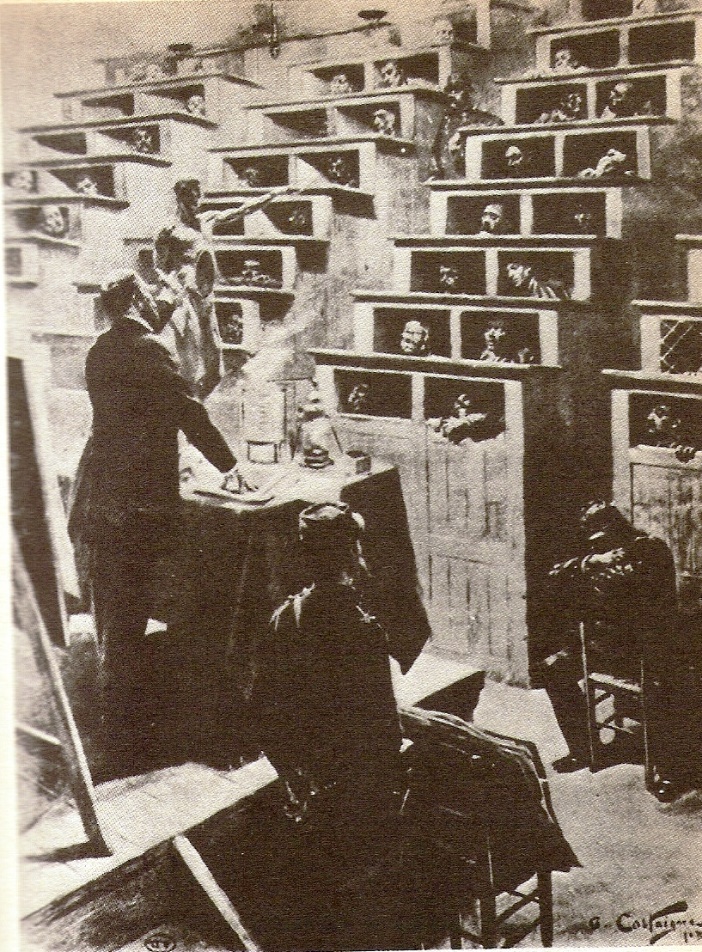 الامتحانات الشفوية والخطية

شروط القبول والتخرج

زيادة استخدام الكتب المدرسية وتوفرها

الصناعة + قانون التعليم البريطاني 1870

تطوّر المناهج والاختبارات الموحدة
التحديات الحديثة
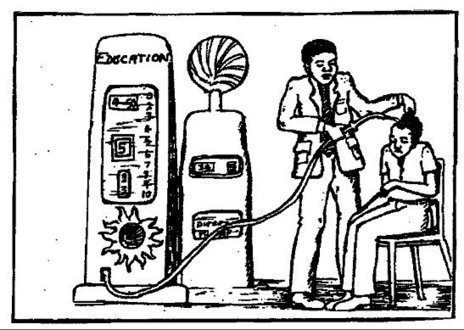 نظرية التعليم المصرفي  (باولو فريري ، 1968):

المعلم بصفته "مصرفي"

"إيداع" مستمر في "حسابات" الطلبة

التقييم = رصيد الحساب

نموذج المعاملات
نظريات التقييم الحديثة
رسمية مقابل غير رسمية

الكفاءة (المعرفة) مقابل الأداء (العمل)

الدليل على التعلّم مقابل نتائج الاختبار

المقياس العلمي مقابل نقاشات حول صحة فرضيةٍ ما
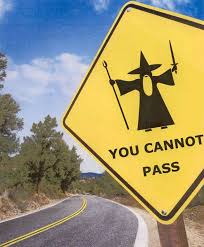 2. التقييم التقويمي والنهائي
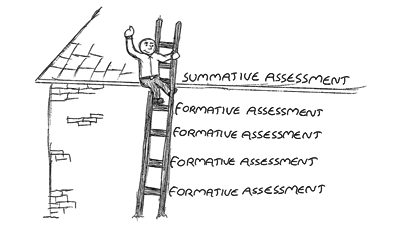 التقييــم النهائــي
التقييــم التقويمـــي
التقييــم التقويمـــي
التقييــم التقويمـــي
التقييــم التقويمـــي
2. التقييم التقويمي والنهائي
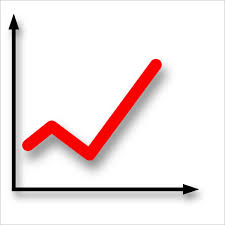 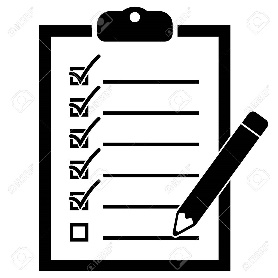 ما هو أفضل مثال على التقييم النهائي؟

إجراء استطلاع في الصف الدراسي

إنشاء خريطة للمفاهيم

اختبار نهاية الفصل

اجراء البحوث
سؤال إقتراع
ما هو أفضل مثال على التقييم التقويمي؟

مشروع بحث نهائي

إختبار نصف الفصل الدراسي

إجراء عرض تقديمي

5 دقائق كتابة تأملية
سؤال إقتراع
3. مواءمة التقييم مع التعلّم
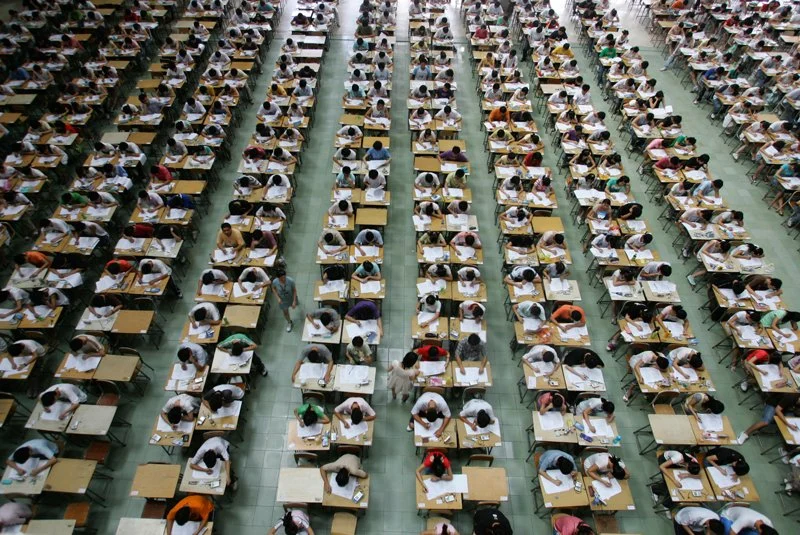 هل تقوم التقييمات والاختبارات بدعم عملية التعّلم؟

هل تقوم التقييمات والاختبارات بدعم عملية التدريس؟

كيف؟
وقت للتأمل
3. مواءمة التقييم مع التعلّم
في نهاية هذه الجلسة ، ستتمكن من ...

وصف أفضل الممارسات لتقييم المتعلّم في الدورات عبر الإنترنت
تحديد مجموعة متنوعة من أنواع التقييم والمنصّات المستخدمة لتقييم التعلّم عبر الإنترنت
تحديد أنواع التقييم المناسبة بناءً على أهداف التعلّم
وصف العناصر الأساسية لملاحظات الأستاذ الفعّالة والتي تحسّن تعلّم الطلبة
المعرفة؟
العمل؟
3. مواءمة التقييم مع التعلّم
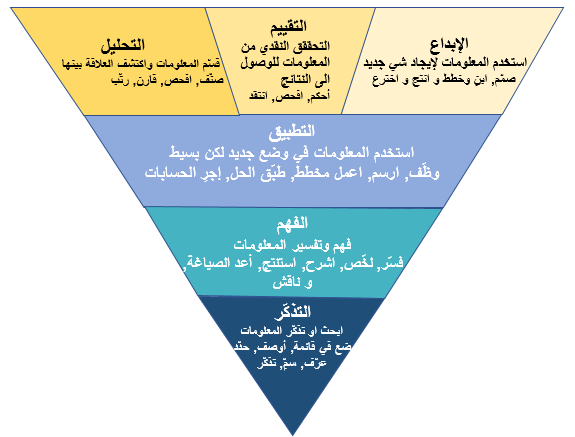 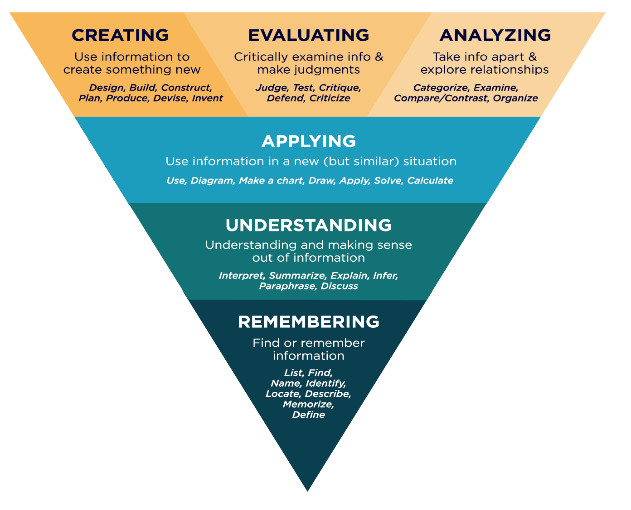 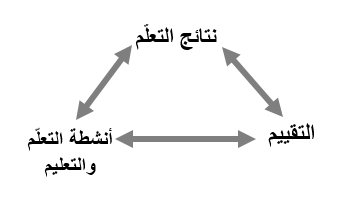 ما هي أفضل طريقة لإجراء تقييم نهائي للهدف التعليمي التالي ؟

قم بوصف أفضل الممارسات لتقييم المتعلّم في الدورات عبر الإنترنت

إجراء اختبار

كتابة مقالة قصيرة

إجراء عرض تقديمي

الاختياران b  و c
سؤال إقتراع
4. إعطاء ملاحظات فعّالة
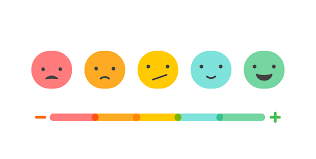 4. إعطاء ملاحظات فعّالة
مرتبط بالهدف

محدّد

شخصي

ذو وقتٍ مناسب

مستمر
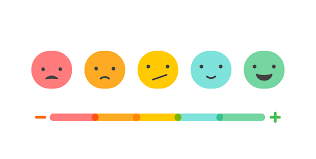 إعطاء ملاحظات فعّالة
استخدام فعّال لملاحظات الأستاذ
مرتبط بالهدف

محدّد

شخصي

ذو وقتٍ مناسب

مستمر
التقييم الذاتي
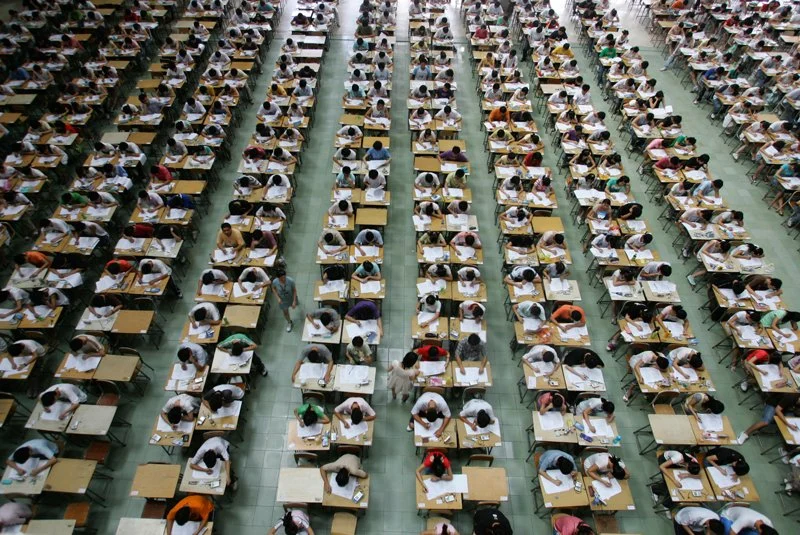 ما هي أكبر مشكلة أو تحدٍ متعلق بالتقييم عبر الإنترنت؟

الغش

عدم فهم تعليمات التقييم

عدم إكمال التقييم او عدم إرساله

معدلات نجاح منخفضة
سؤال إقتراع
5. تطبيق المهارات
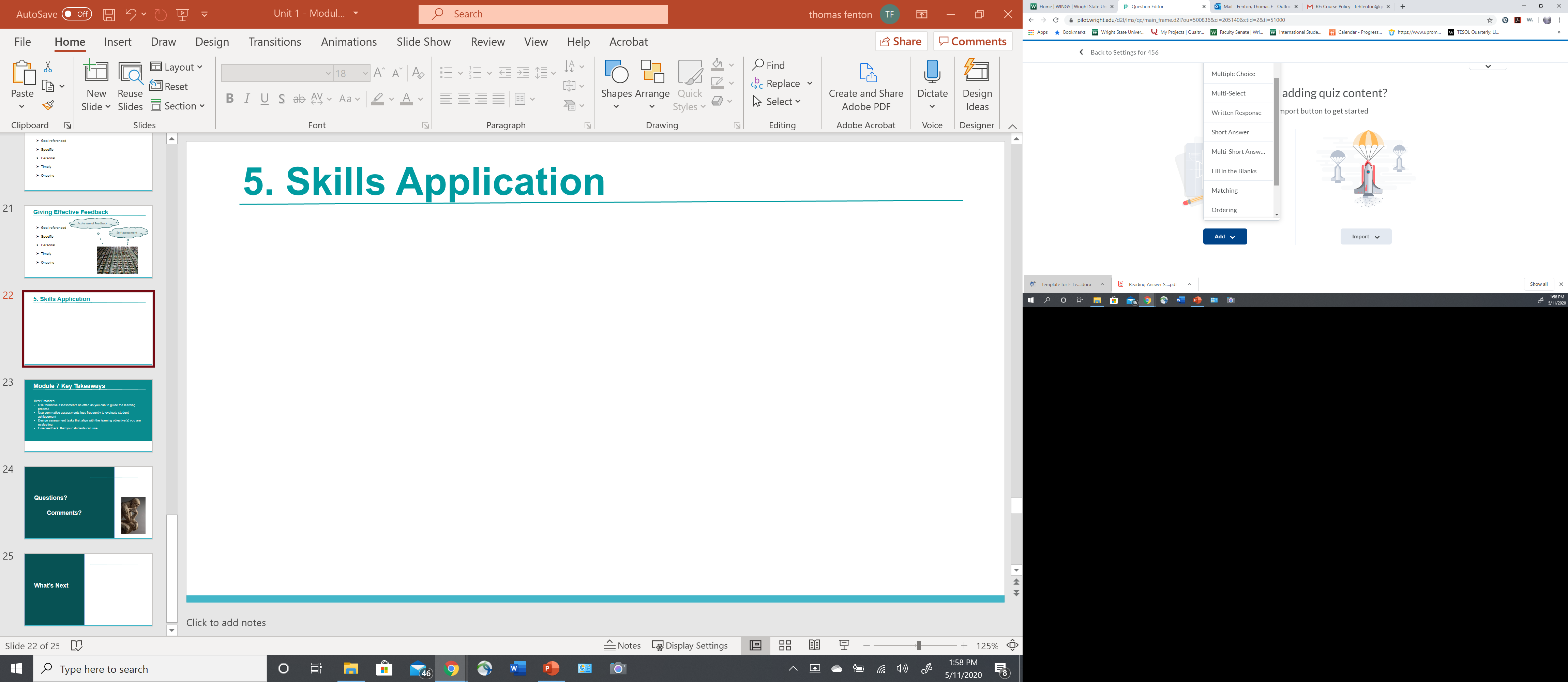 5. تطبيق المهارات: تقييم التعلّم عبر الإنترنت
إيجاد بدائل للإمتحانات التي تتم مراقبتها

أعادة التفكير في المنهج

إعادة النظر في كيفية توزيع الدرجات

أعادة تقييم كيفية مشاركة الطلبة
كيف يجب تقييم التعلّم عبر الإنترنت؟

امتحانات مؤمّنة بإجابات محدّدة

امتحانات بإجابات مفتوحة أو في صيغة كتابة مقال

اختبارات يومية متكررة "ذات الخطورة المنخفضة"

واجبات بديلة
سؤال إقتراع
5. تطبيق المهارات
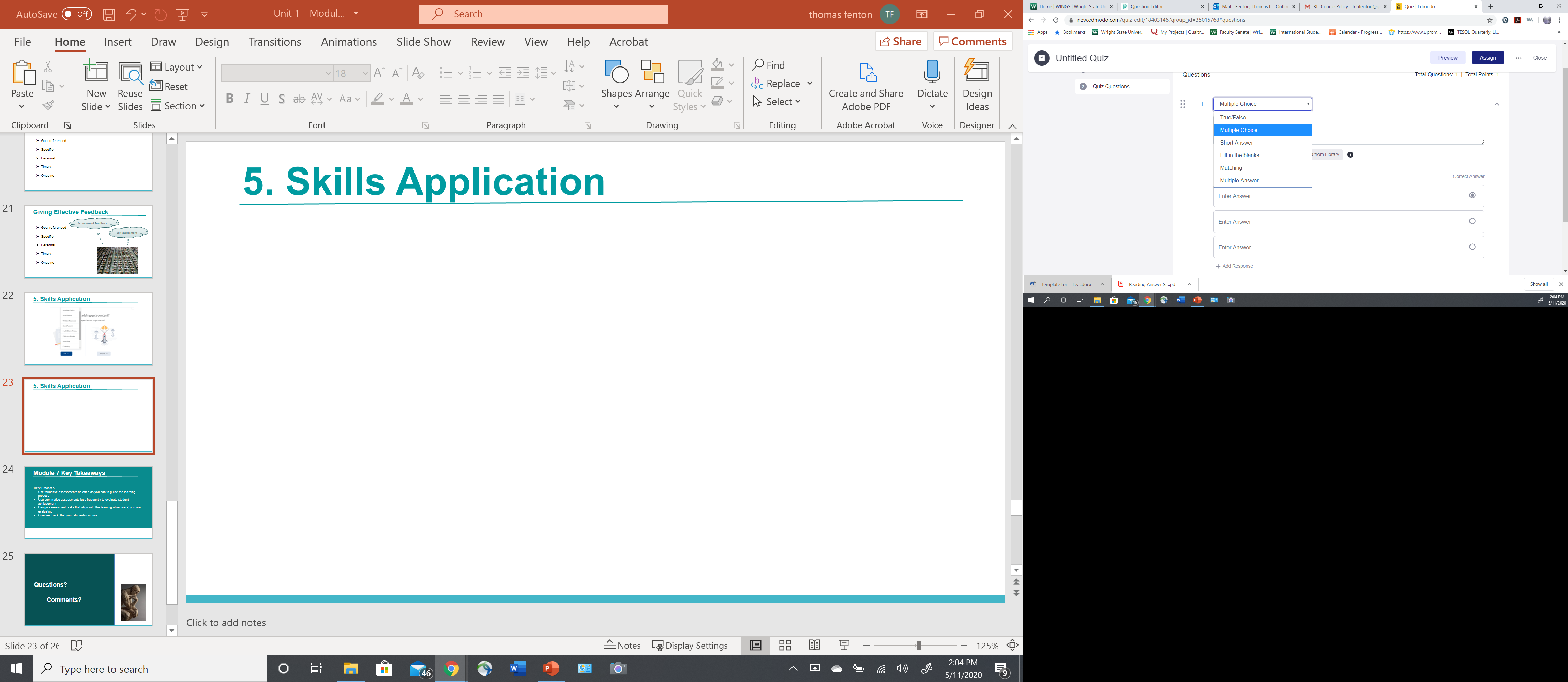 5. تطبيق المهارات / الواجبات المنزلية
قم بإنشاء نموذج لإختبار يومي (quiz) لدرس واحد من محتوى هذه الوحدة. يجب أن يكون نموذج الأختبار:

تقويمي

نهائي

يتماشى مع الهدف التعليمي للجلسة / الوحدة
أهم ما تعلمناه في هذا الوحدة
أفضل الممارسات:
استخدم التقييم التقويمي بقدر ما تستطيع لتوجيه عملية التعلّم.
استخدم التقييم النهائي بشكل أقل تكرارًا لتقييم تحصيل الطلبة.
صمّم محتوى التقييم الذي يتوافق مع الهدف (او الأهداف) التعليمية التي يُراد تقييمها.
قم بإعطاء ملاحظاتك ليتمكن الطلبة من الإستفادة منها.
أسئلة؟

تعليق؟
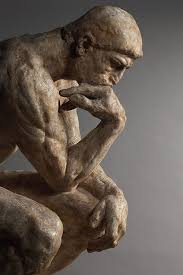 القسم الثاني ...
What’s Next